Unit 2
Unit 2 Objectives
Identify standard features on a topographic map.
Describe how topography affects fuels and their availability for combustion.
Describe how topography can affect the direction and rate of spread of wildland fires.
Unit 2 Objectives
4.	Describe how changes in fuel and topography can provide full and partial barriers to the spread of wildland fires.
5.	Describe how slope percent can be determined or estimated in the field.
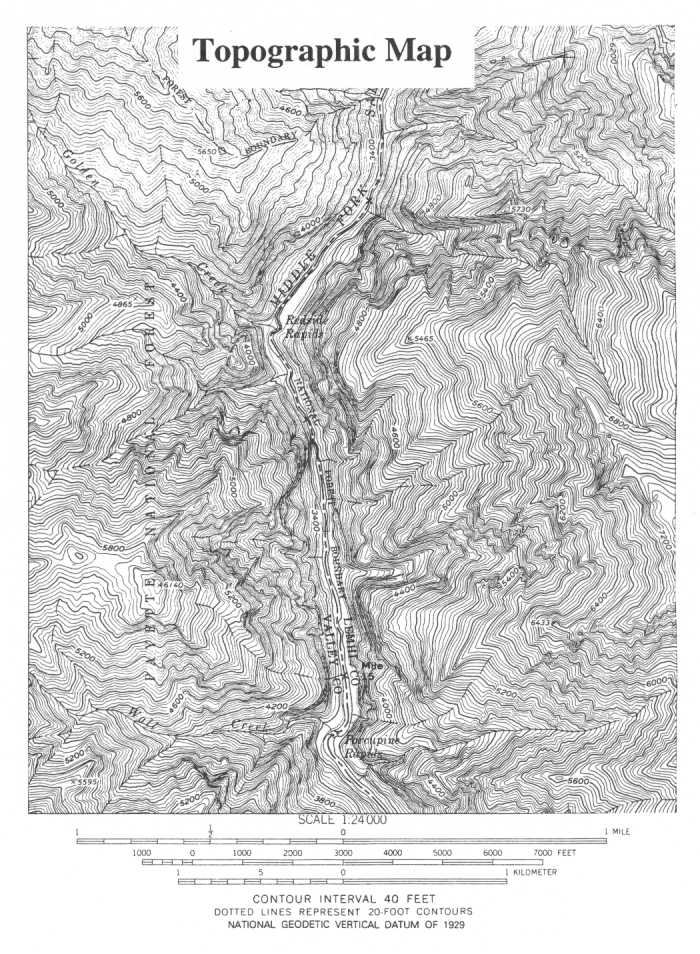 .G
.F
.J
I.
.A
H.
.E
B.
.D
C.
2-4-S290-EP
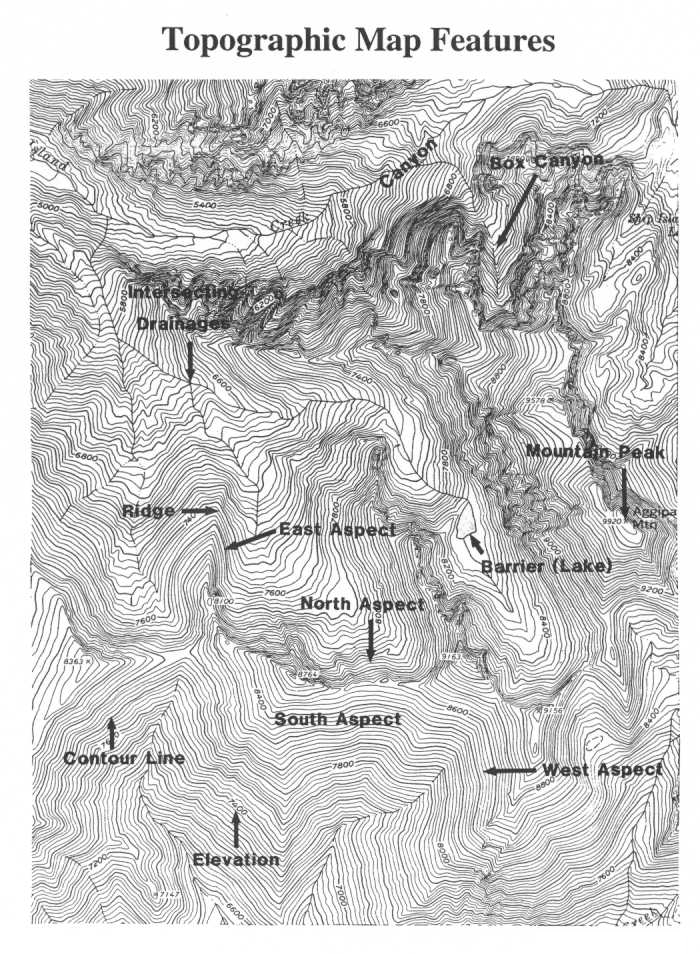 Topographic Map Features
Match these features to the boxes on map:
Contour Line
Elevation
East Aspect
North Aspect
South Aspect
West Aspect
Canyon
Barrier
Box Canyon
Mountain Peak
Intersecting Drainage
Ridge
2-5-S290-EP
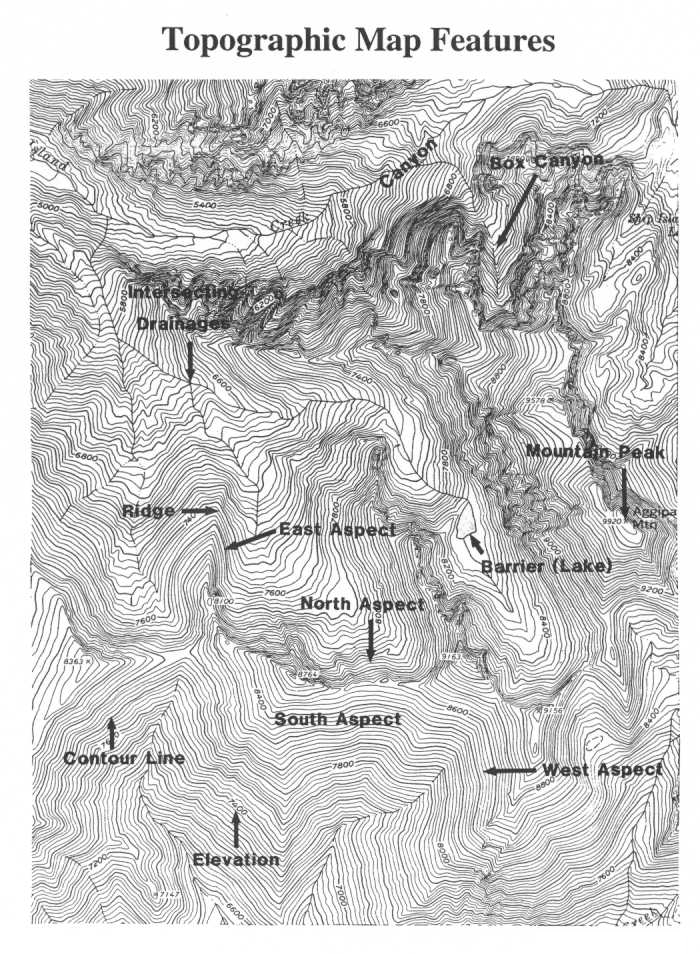 Topographic Map Features
2-6-S290-EP
How Topography Affects Fuels and Their Availability for Combustion
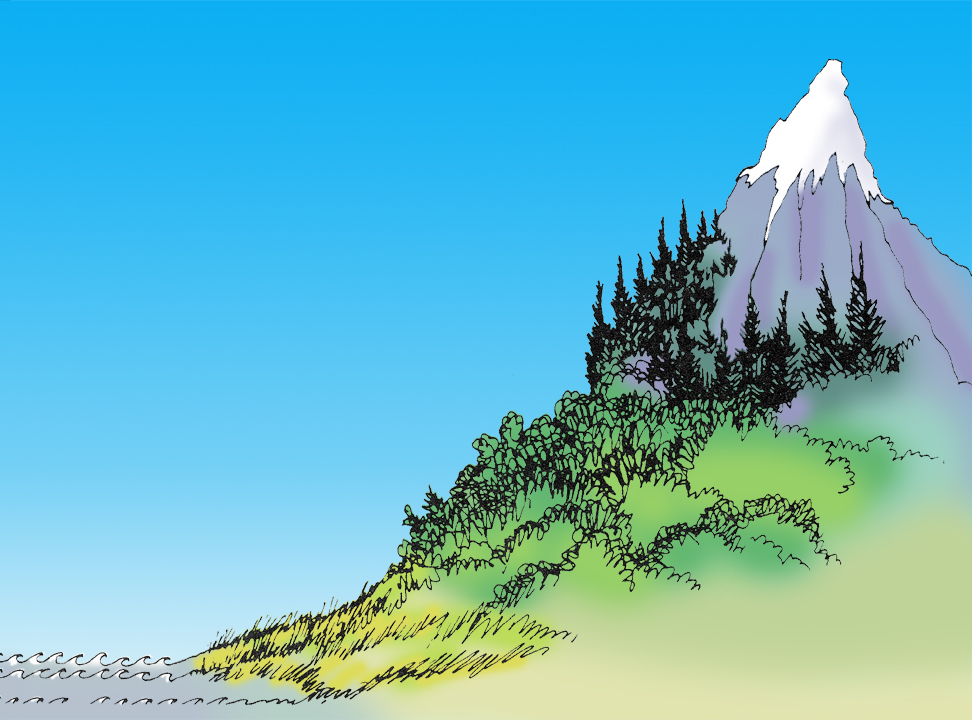 Elevation Above Sea Level
snow      10,000 ft.
tundra
timber
shrub
grass
sea level
2-8-S290-EP
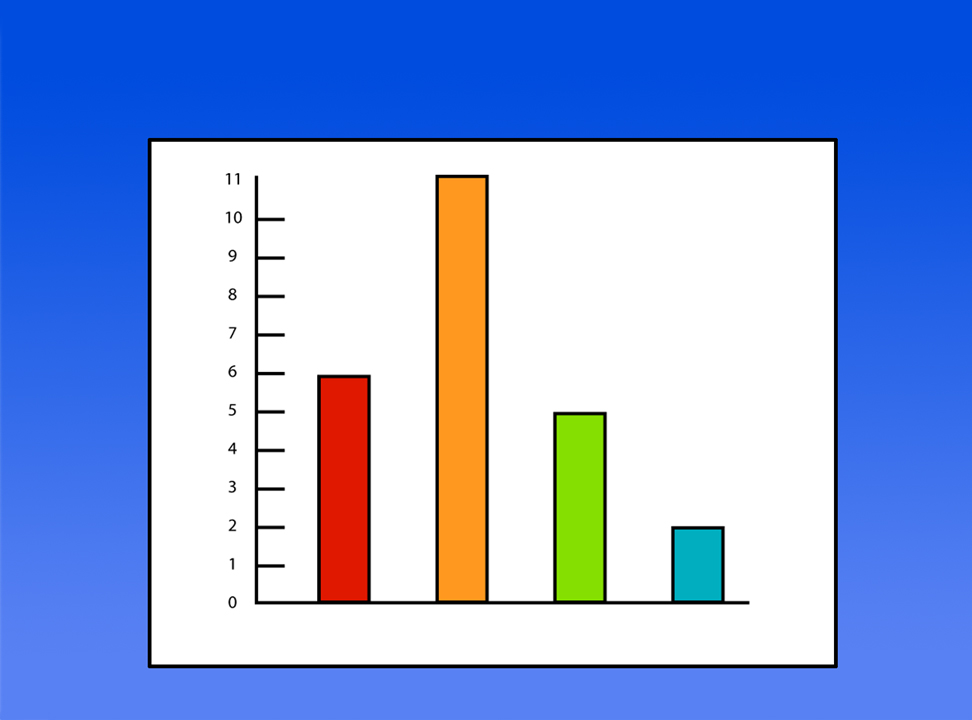 Fires on slope reaching 10 acres +
Percent of fires
Middle of slope
Top of
slope
Base of
slope
Level
2-9-S290-EP
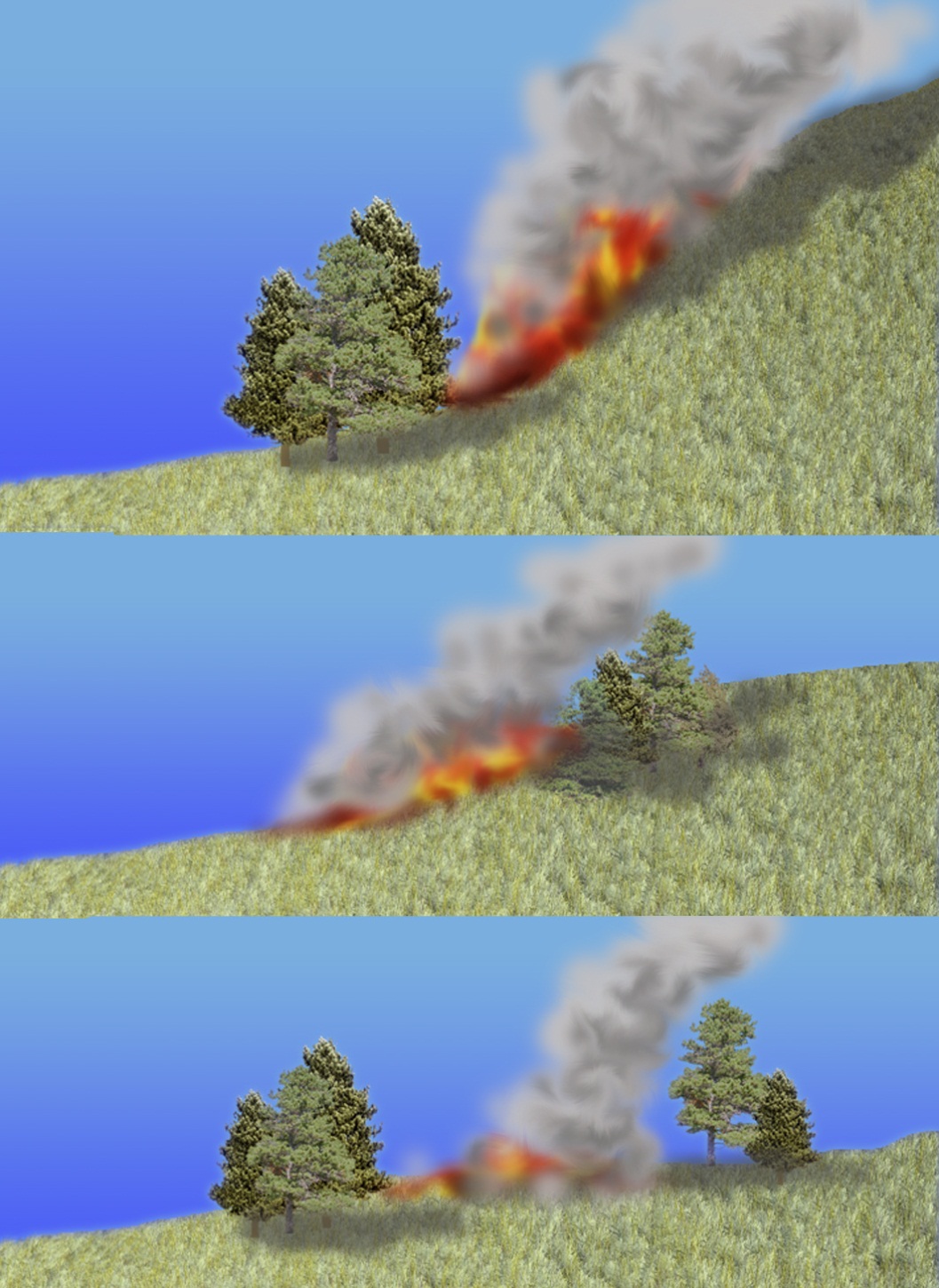 Fires starting at base of slope often become the largest fires.
55%
slope
30%
slope
0-5%
slope
Cardinal Directions
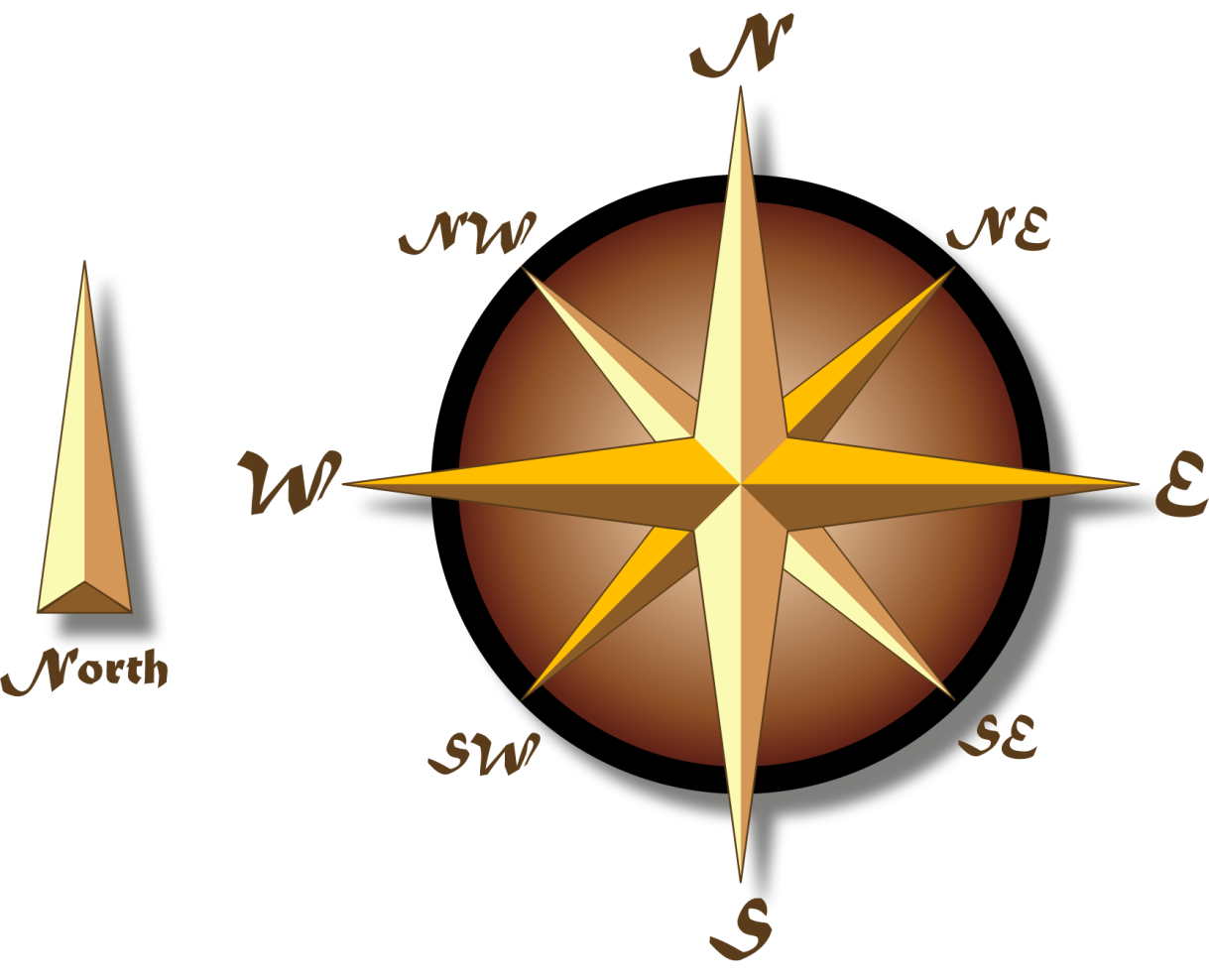 North
South
East
West
Northeast
Northwest
Southeast
Southwest
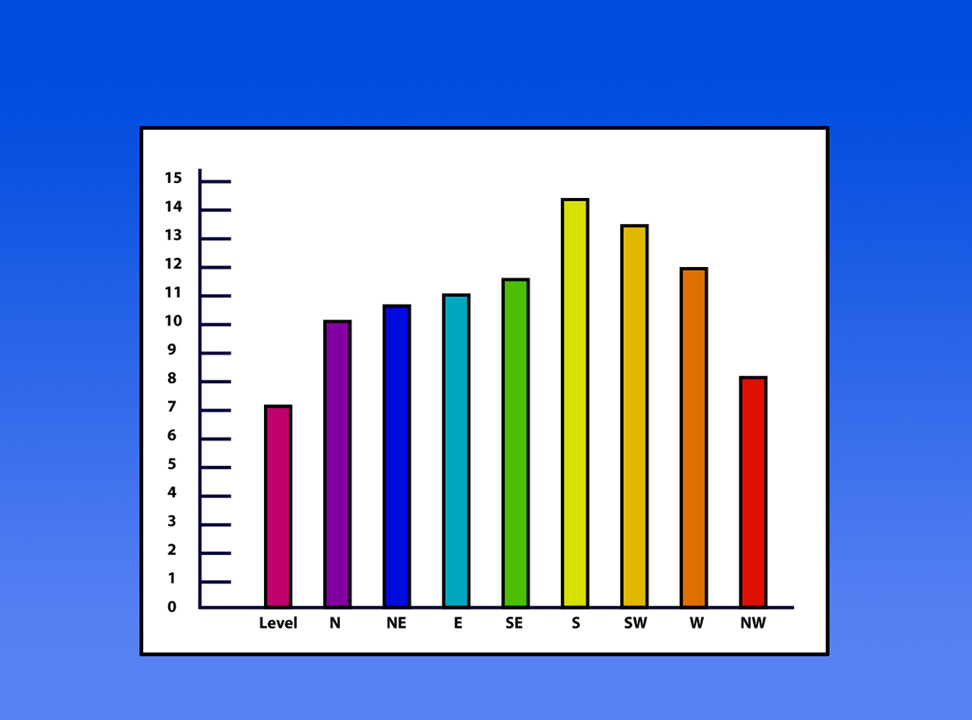 Fire Occurrence by Aspect
Percent of fires
Aspect
2-12-S290-EP
Effect of Aspect on Fuel Temperature and Moisture
Highest Fuel Moisture
Lowest Average Temperature
Lowest Rate of Spread
Later Curing of Fuels
Late Snow Melt
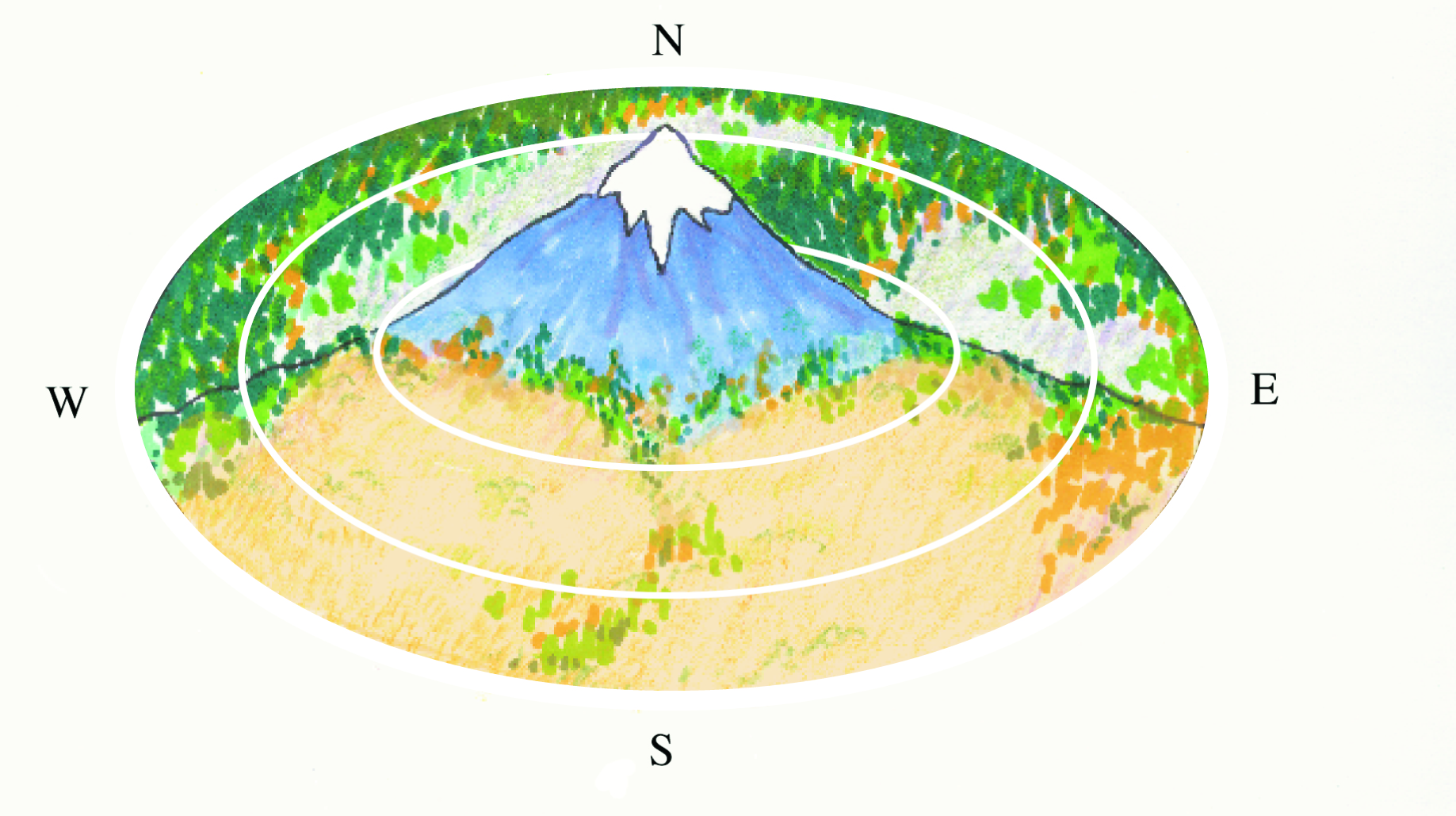 Later Heating
Later Cooling
Earlier Heating
Earlier Cooling
Lowest Fuel Moisture
Highest Average Temperature
Highest Rate of Spread
Earlier Curing of Fuels
Earlier Snow Melt
Aspect Affects Fuel Moisture
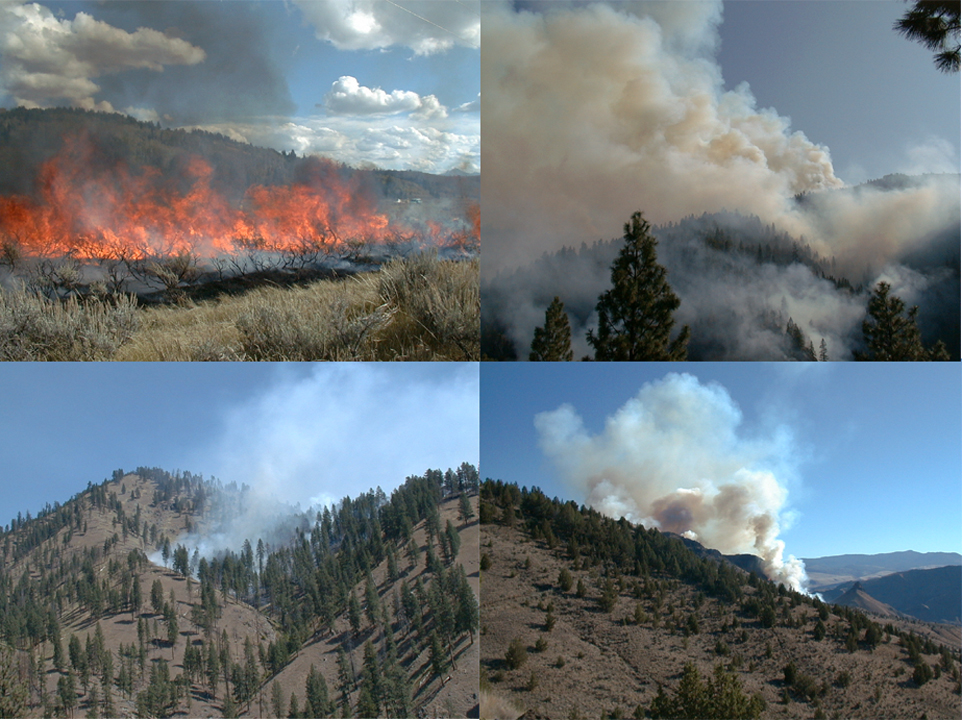 2-15-S290-EP
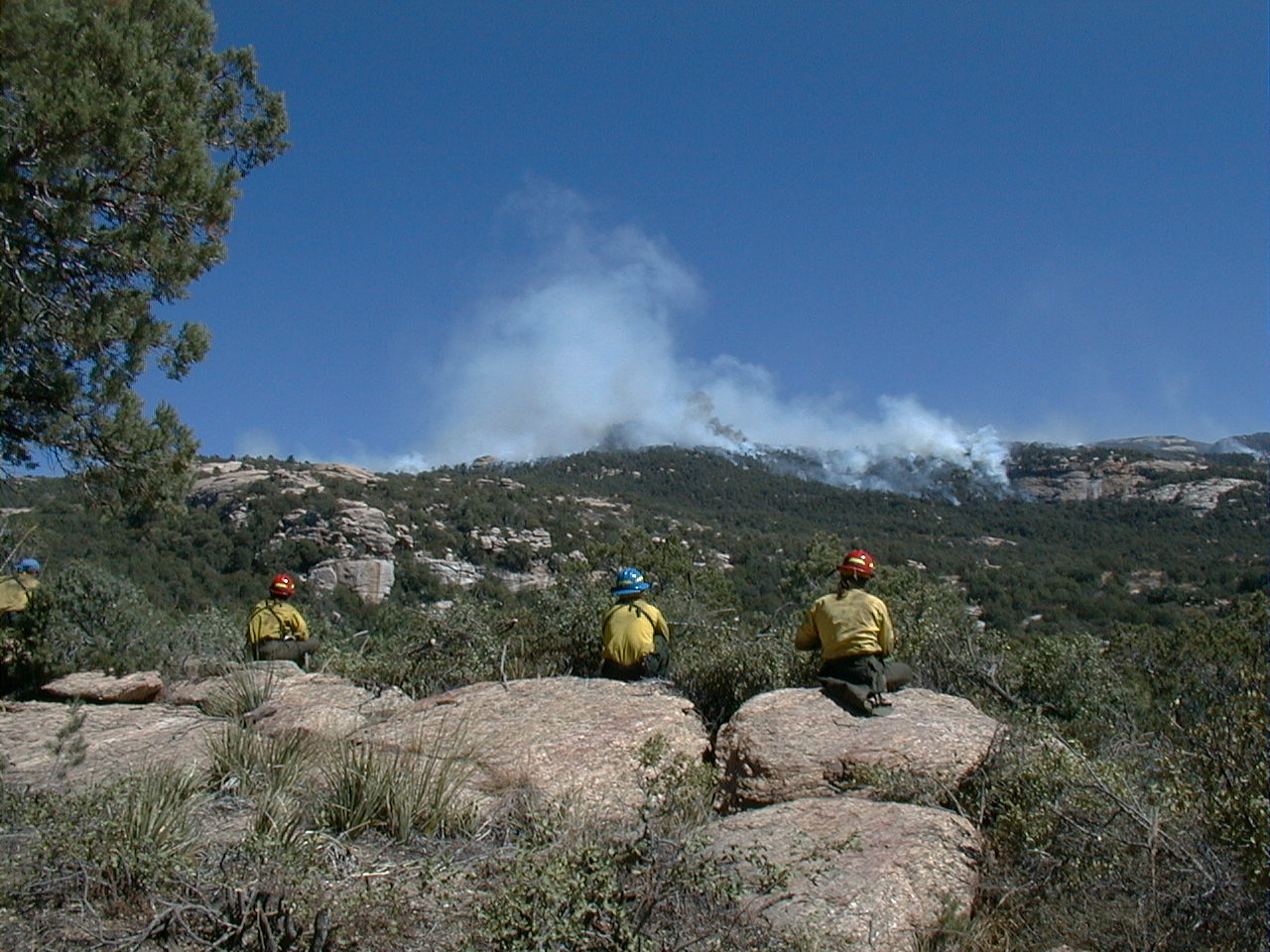 How Topography Can Affect the Direction and Rate of Spread of Wildland Fires
2-16-S290-EP
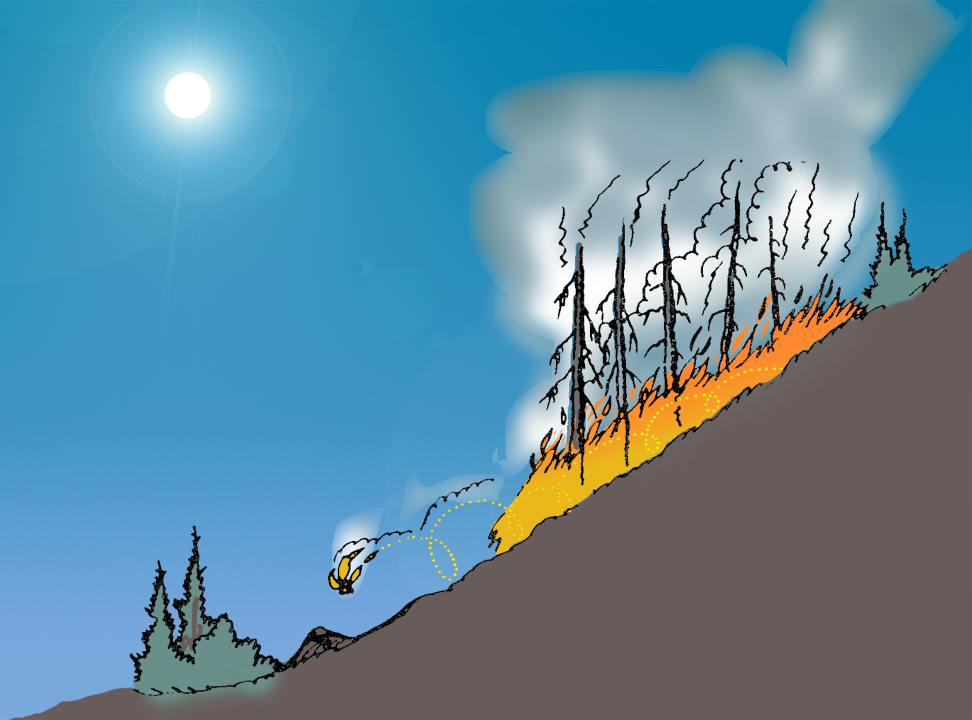 Slope affects fire behavior
Fresh air
Burning chunks
Rolling down slope
preheating
draft
Faster ignition and spread
2-17-S290-EP
Slope Effects
Example:
 Fuel Model=#3 (Tall Grasses)
 Fine Fuel Moisture=3%
 Mid-flame windspeed=0 mph

Rate of Spread/Flame Length
 0%	Slope =	6 cph	/3.8’
 30%	Slope =	26 cph	/7.3’
 45%	Slope =	50 cph	/9.9’
 60%	Slope = 	84 cph	/12.6
 90%	Slope =	182 cph	/17.9
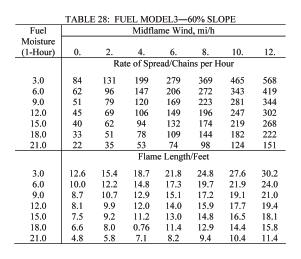 Tables are located in the Fireline Handbook Appendix B
2-18-S290-EP
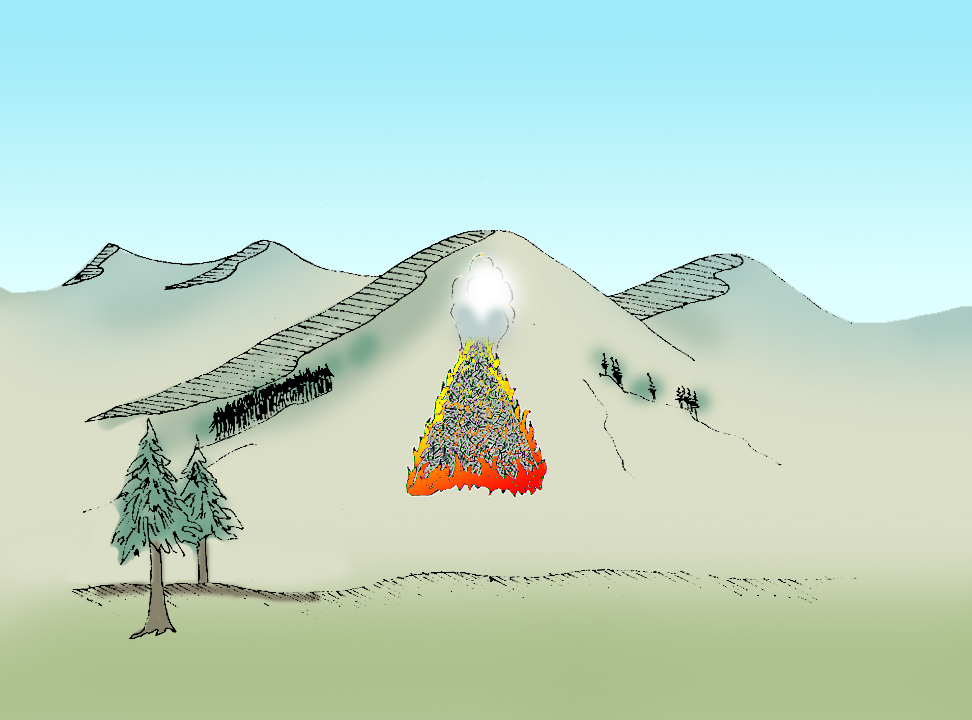 Wedge shape fire pattern
2-19-S290-EP
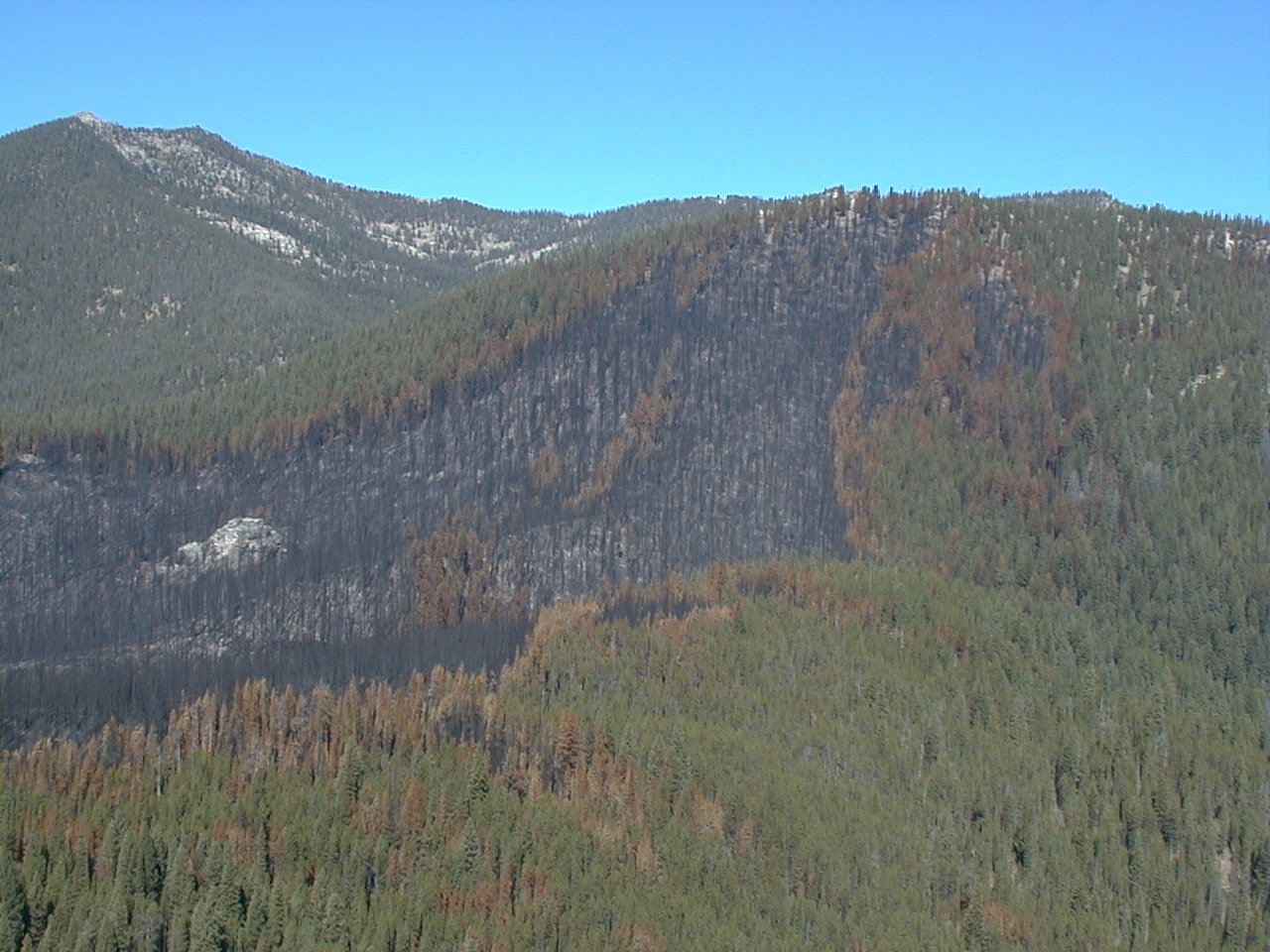 Wedge Shape
2-20-S290-EP
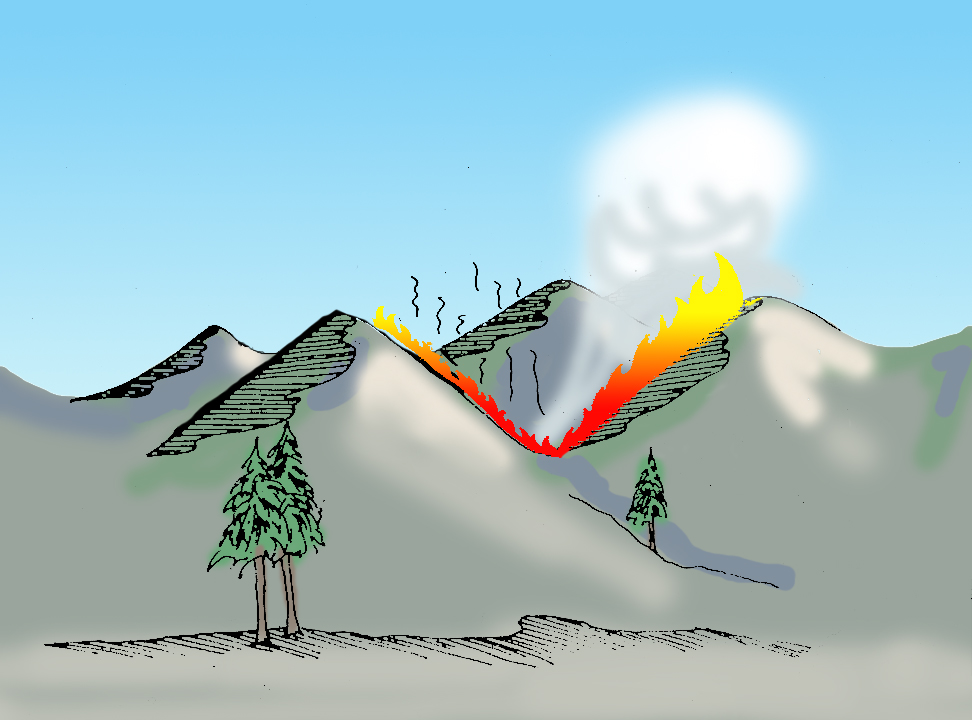 Slope Reversal
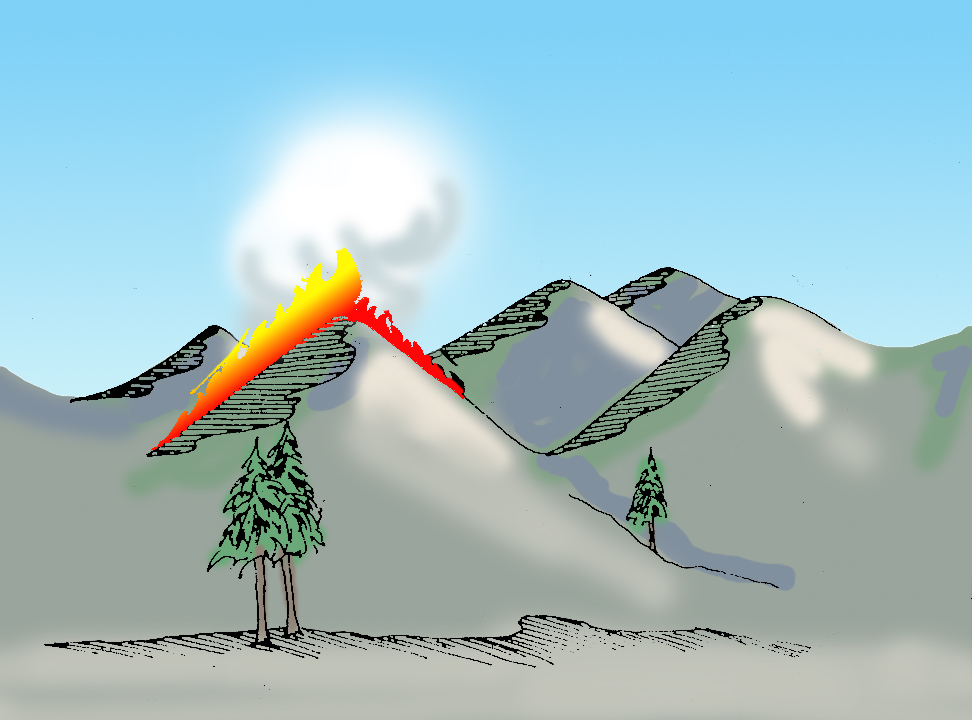 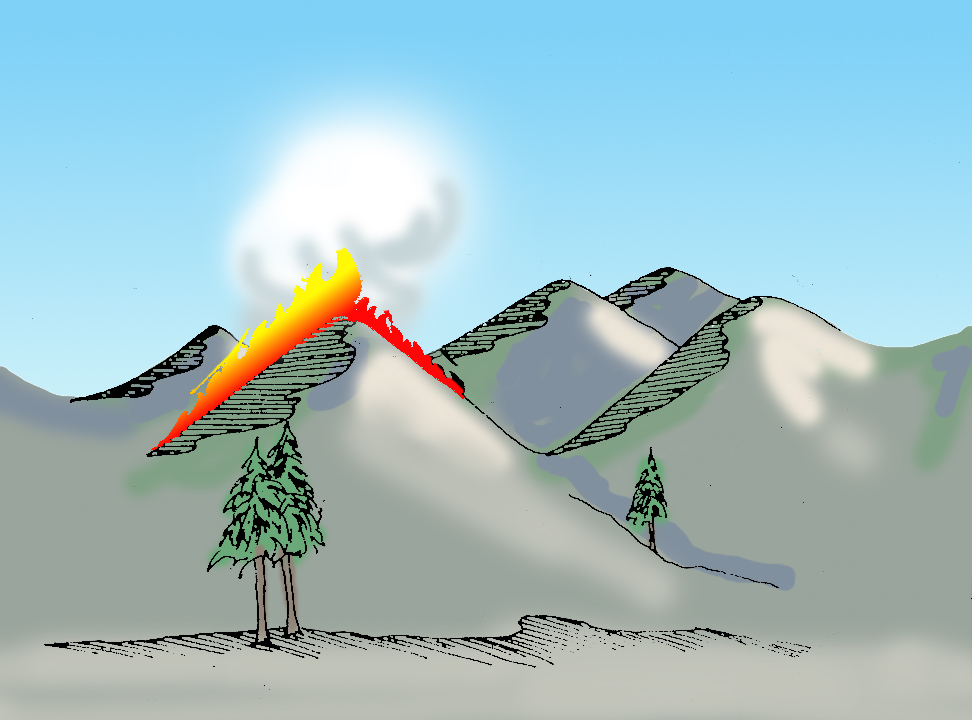 Slope Reversal
2-22-S290-EP
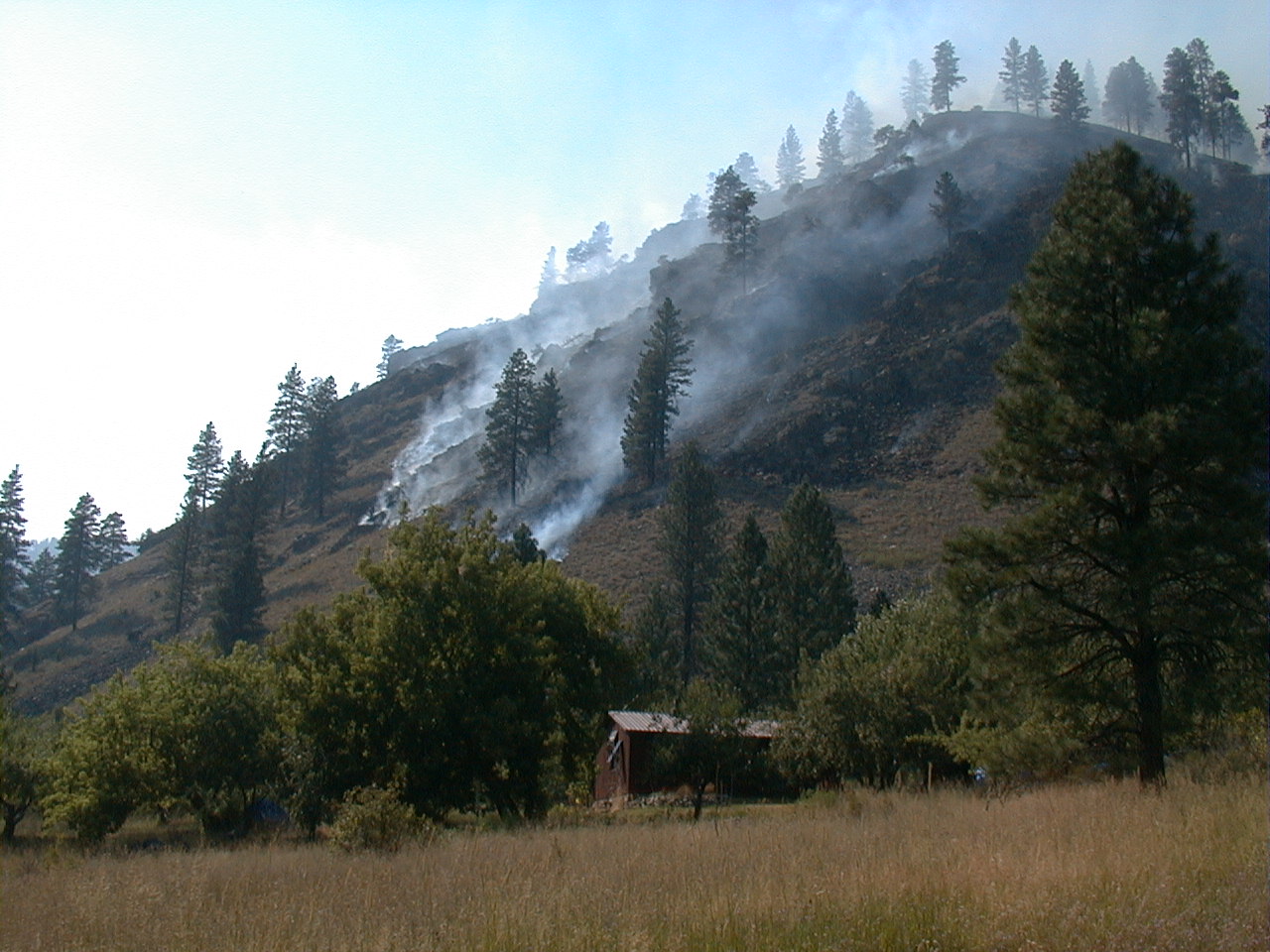 2-23-S290-EP
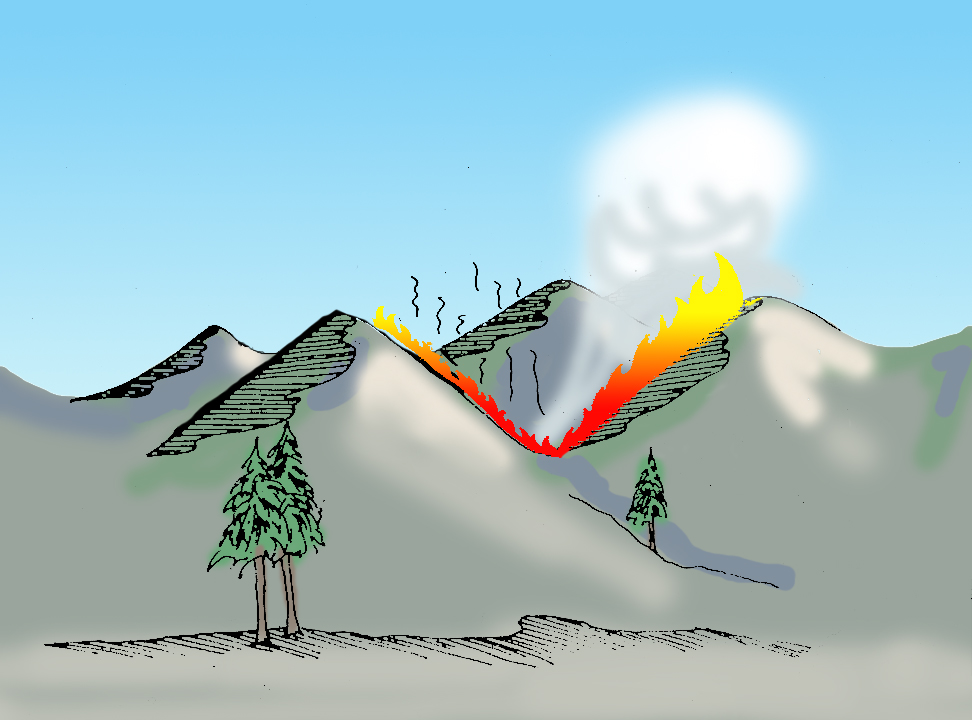 Slope Reversal
2-24-S290-EP
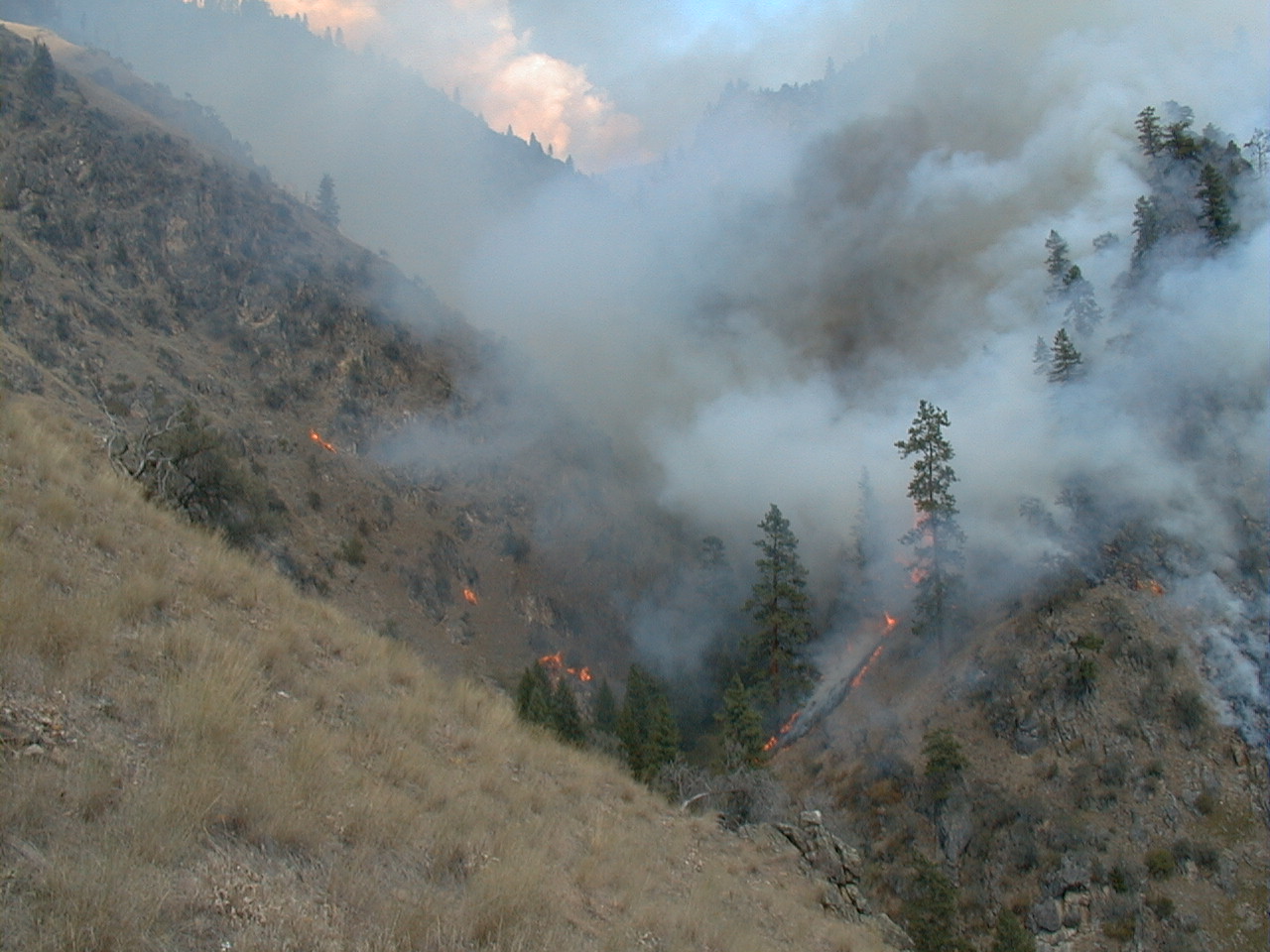 2-25-S290-EP
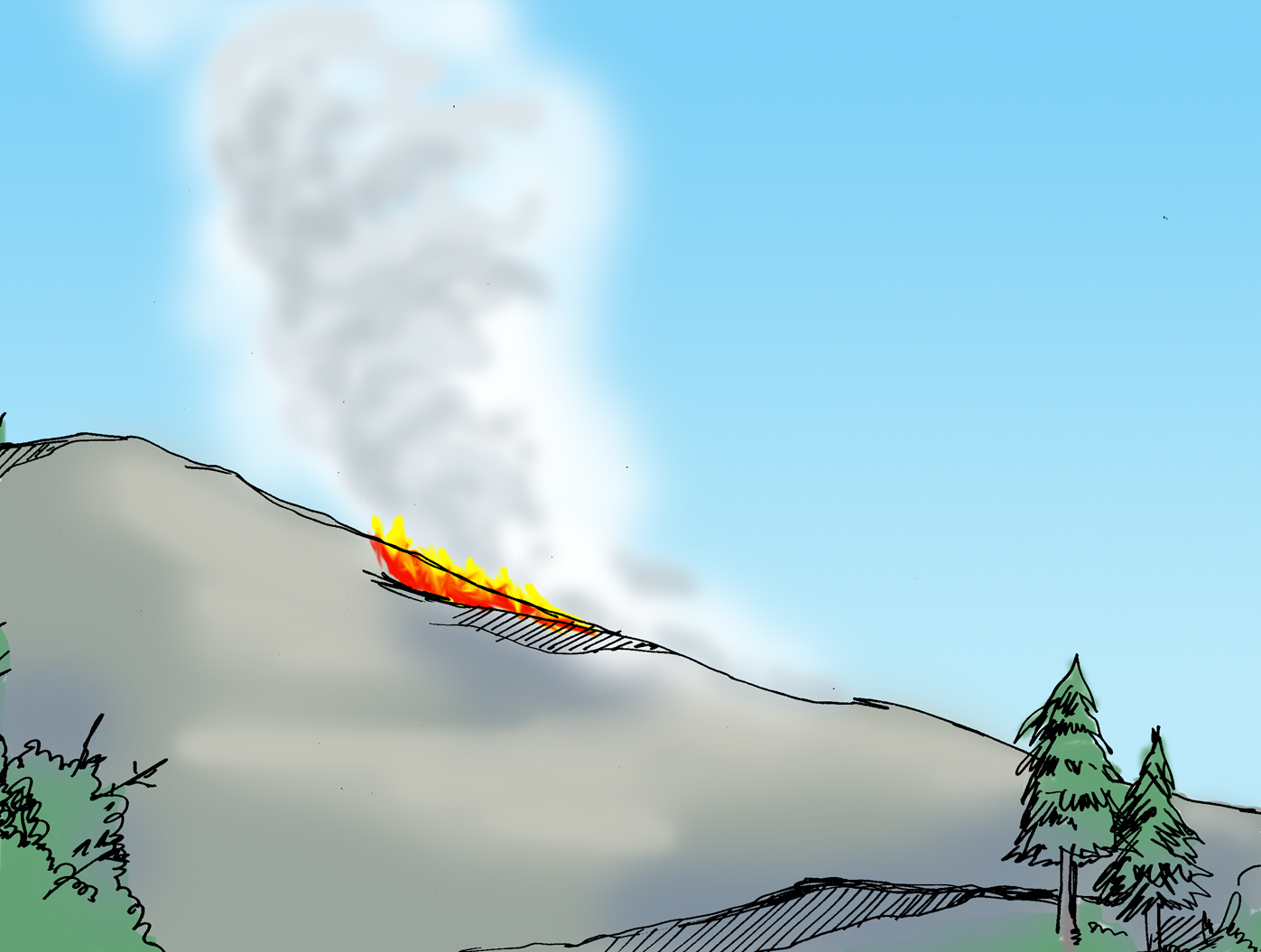 Ridges
2-26-S290-EP
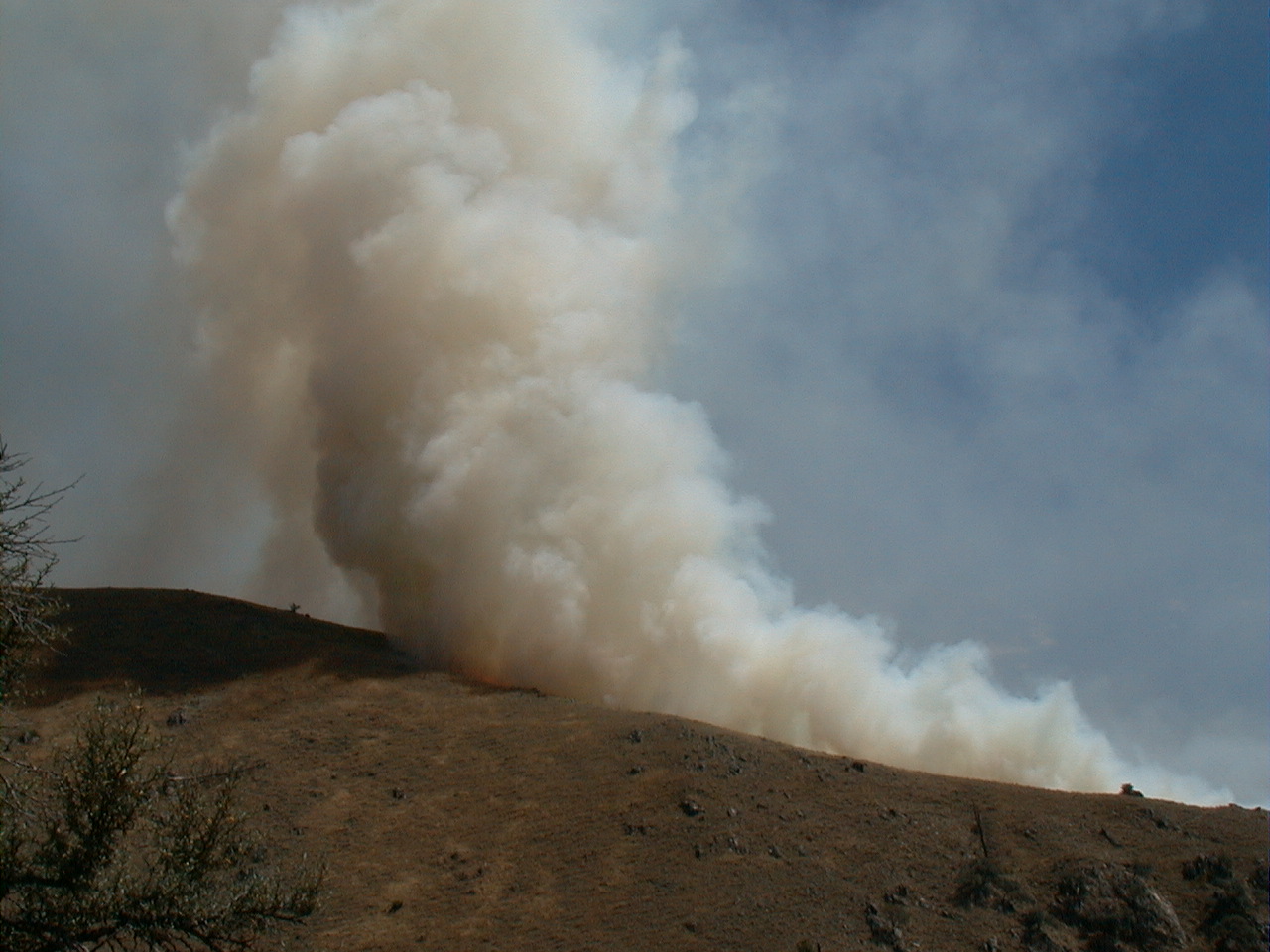 2-27-S290-EP
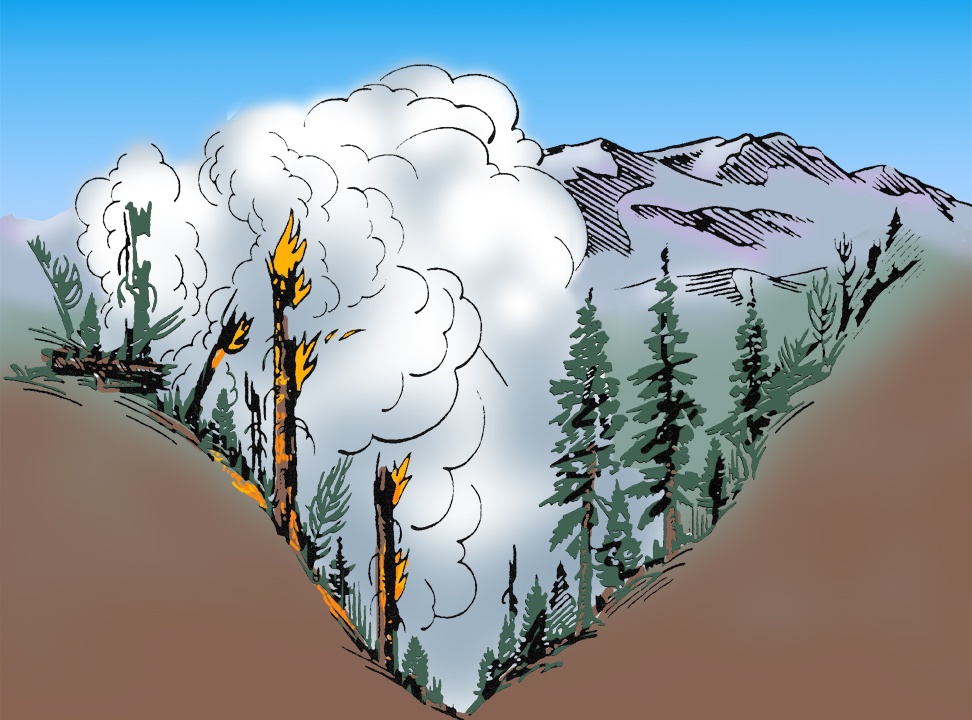 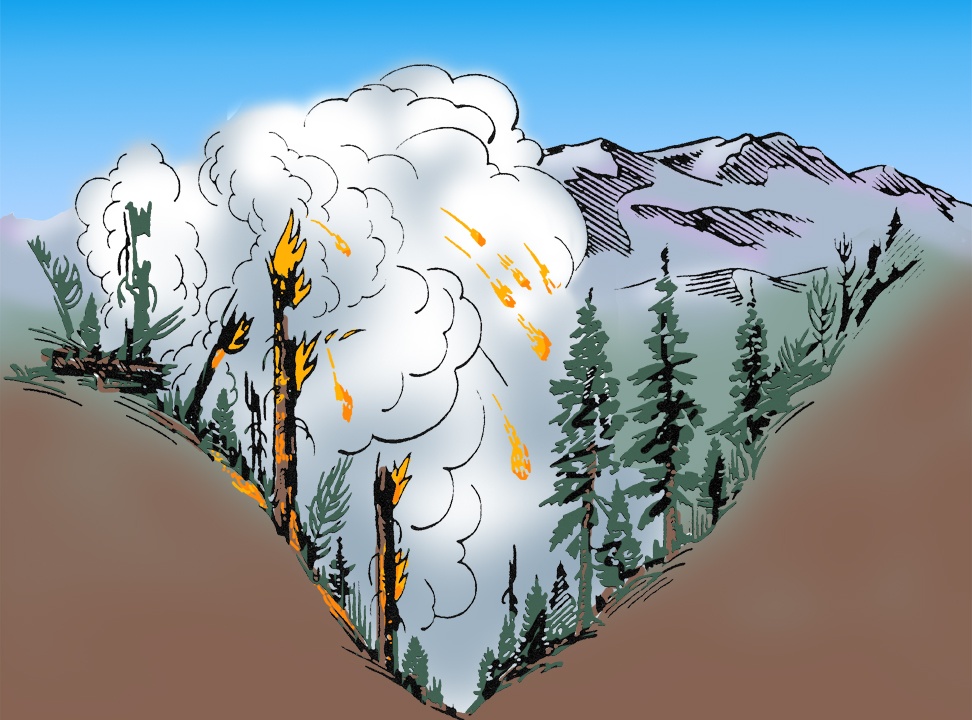 Fires in the bottom of narrow canyons
2-28-S290-EP
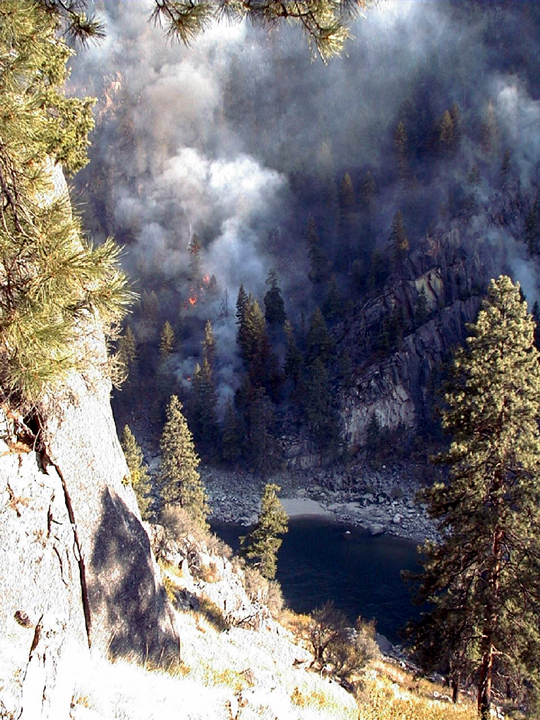 Bottom of a narrow canyon
Stable Air Conditions
Narrow canyons easily allow for stable air mass, such as an inversion to form.
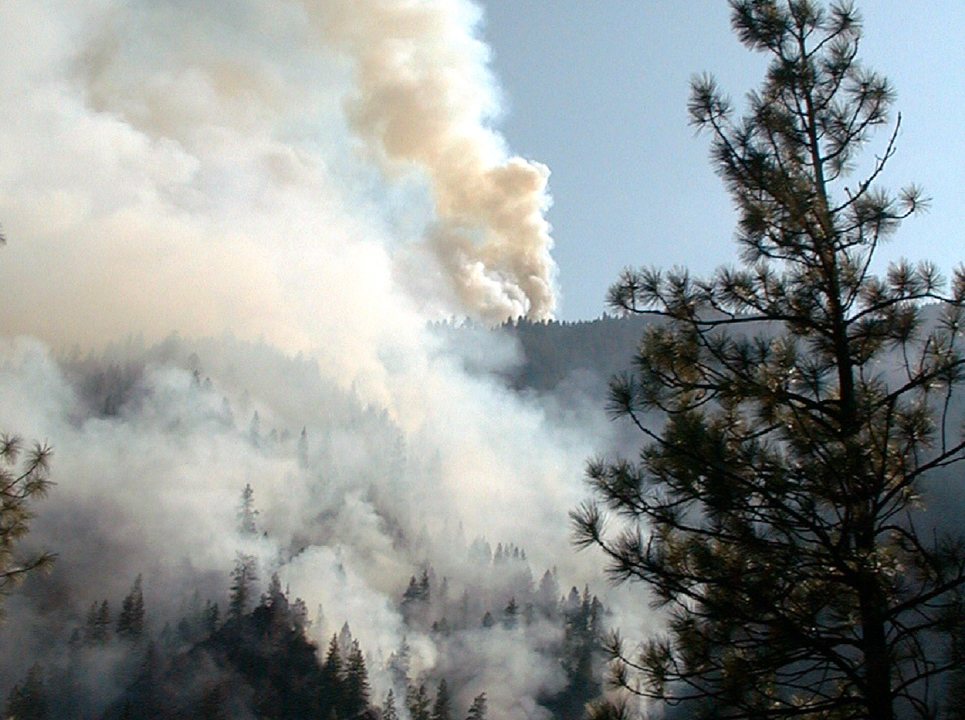 2-31-S290-EP
Air flow
Surface winds will usually be shaped by the canyon, following the canyon’s direction, forming eddies and strong upslope currents at its sharp bends.
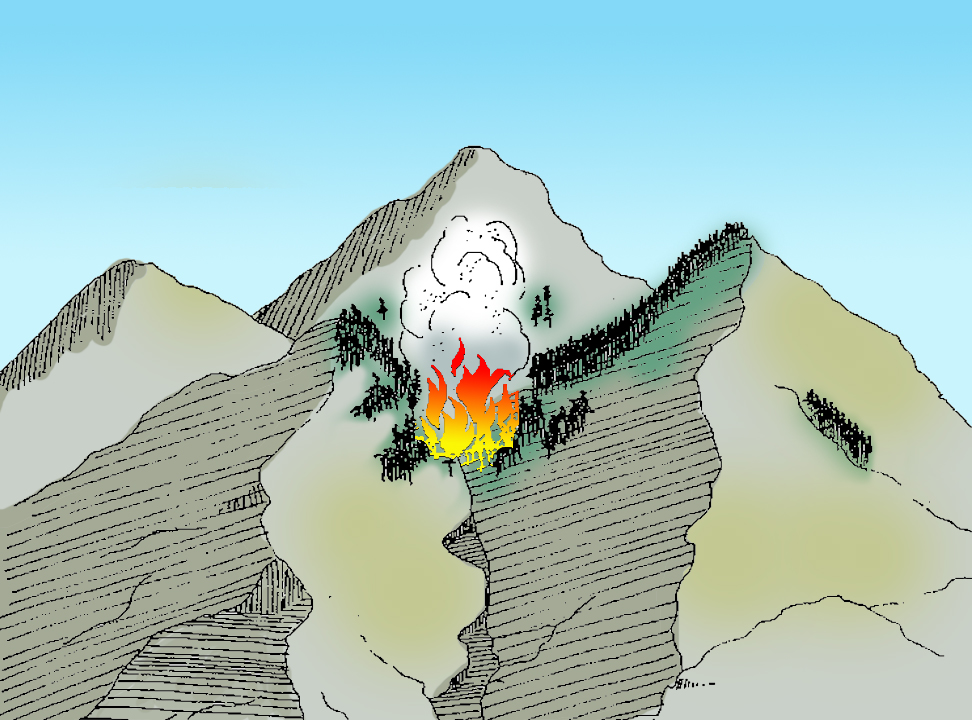 Intersecting Drainages
2-33-S290-EP
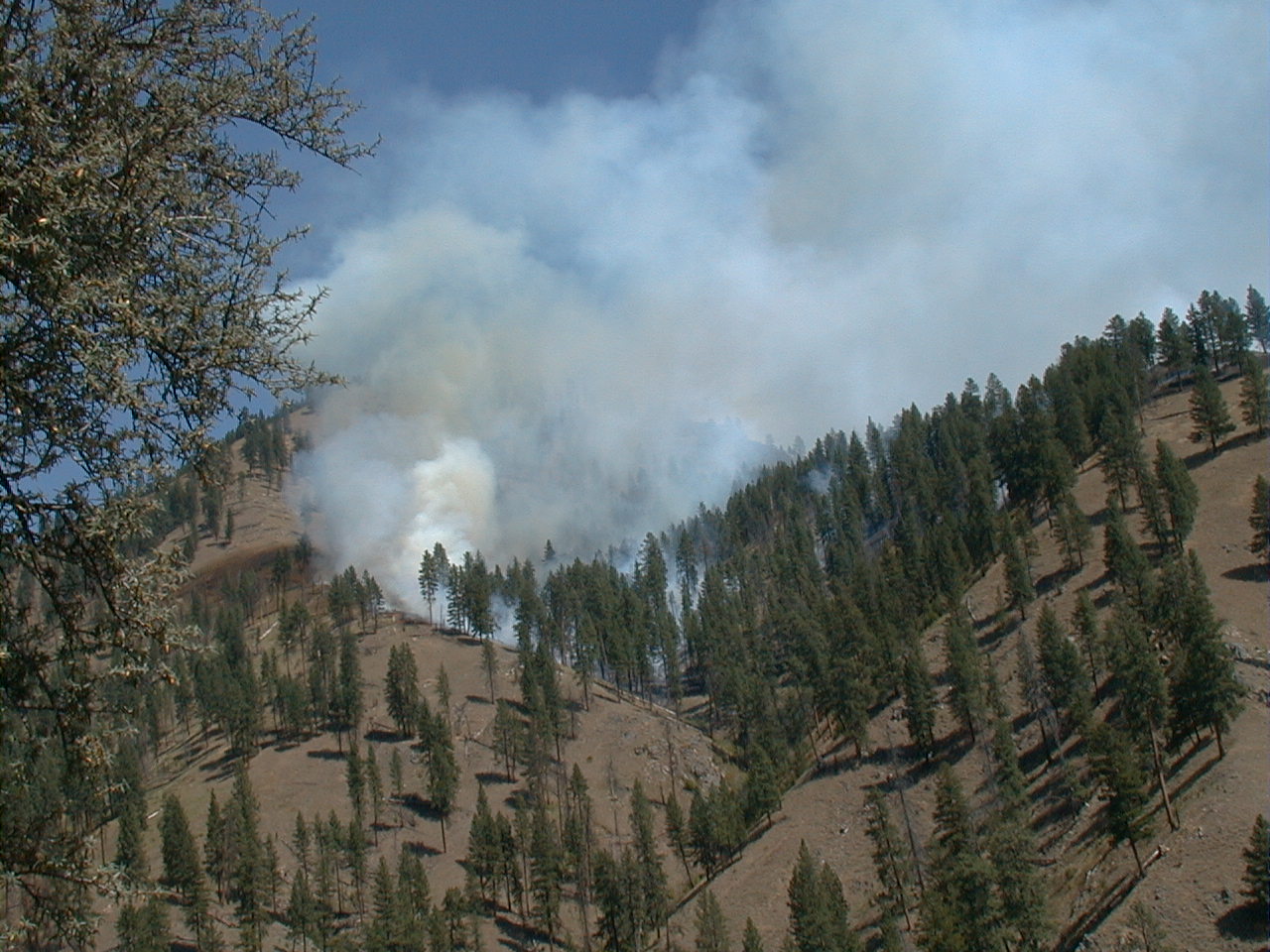 Intersecting Drainages
2-34-S290-EP
Chimney Effect
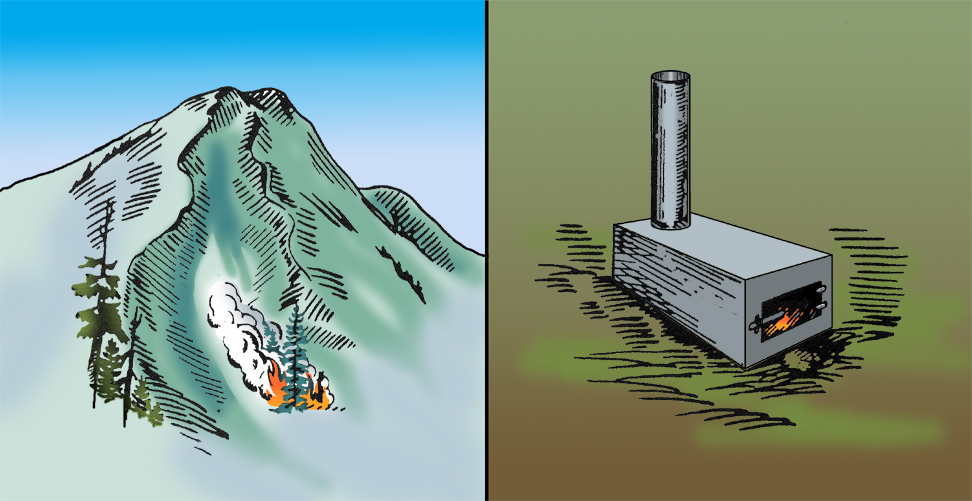 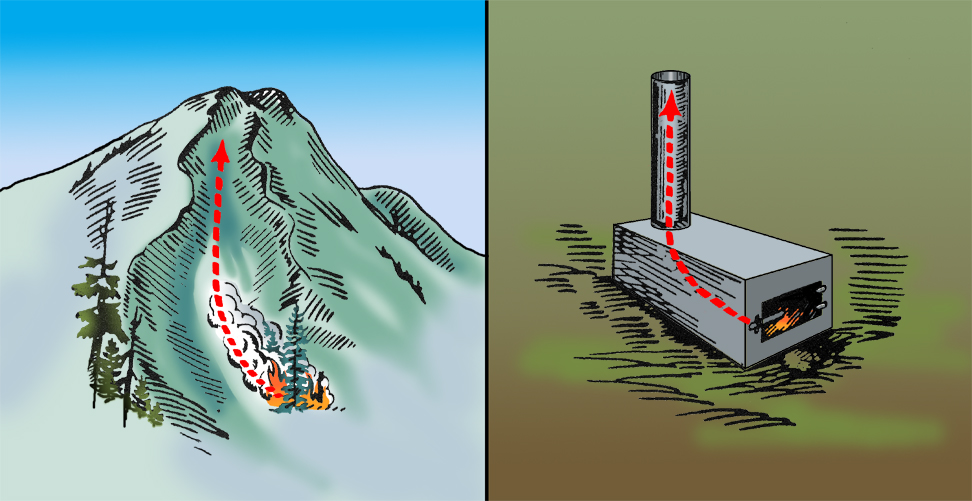 Chimney Effect Conditions
Unstable air conditions causing a convection current through the canyon.
Air drawn in at the base to support convection currents.
Available fuel to support rapid burnout.
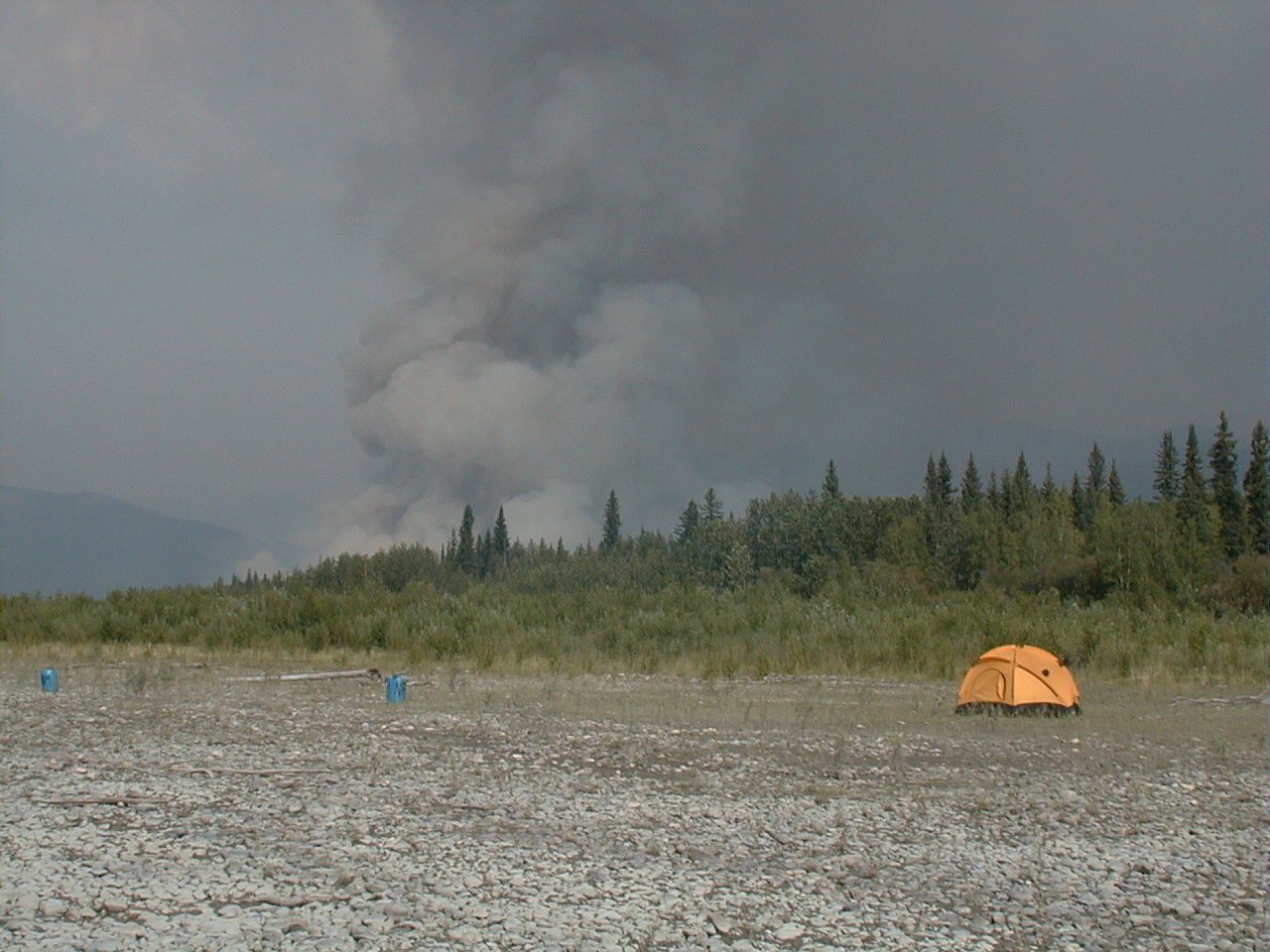 How Changes in Fuel and Topography Can Provide Full and Partial Barriers to the Spread of Wildland Fires
2-37-S290-EP
Barrier Definition
A barrier is any obstruction to the spread of fire. Typically an area or strip devoid of combustible fuel.
Barriers are natural or artificial.
Limit the direction of spread.
Can provide opportunities for control.
Barriers may not reduce spotting potential.
Barriers to Fire Spread
Partial Barriers
A change in fuel conditions may offer only a partial barrier by slowing the spread of fire.
Exercise #2
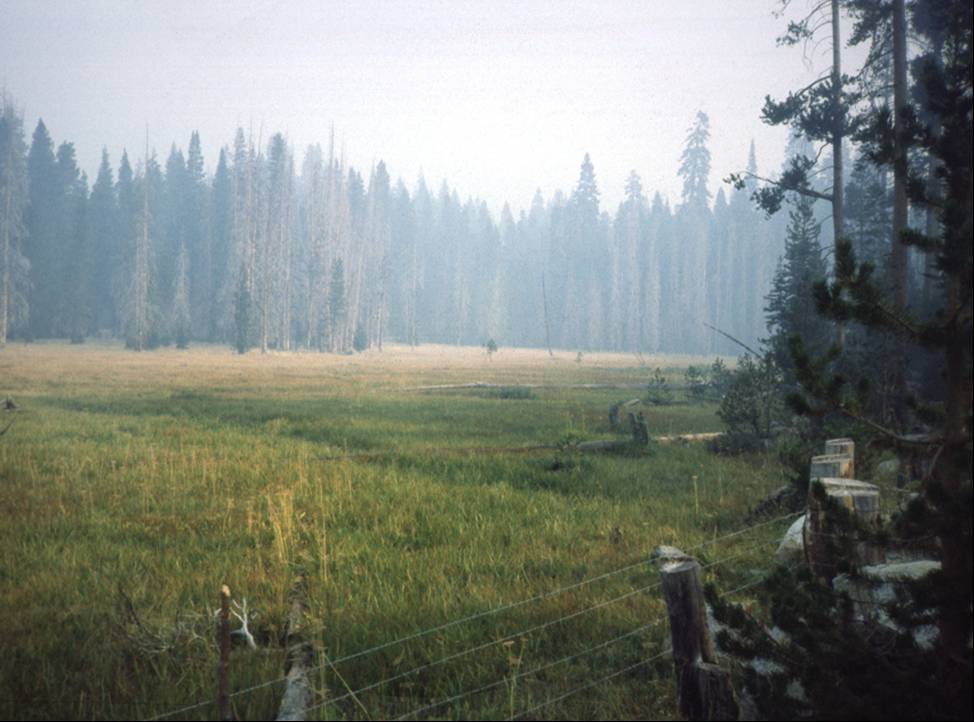 Is this a good barrier to fire spread?
2-42-S290-EP
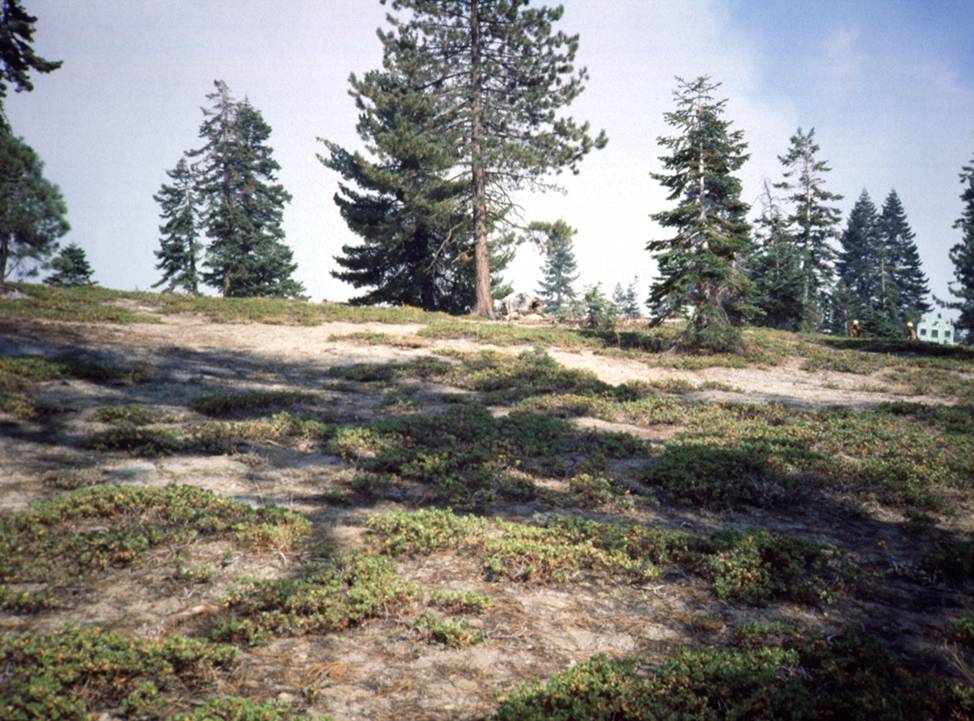 Is this a good barrier to fire spread?
2-43-S290-EP
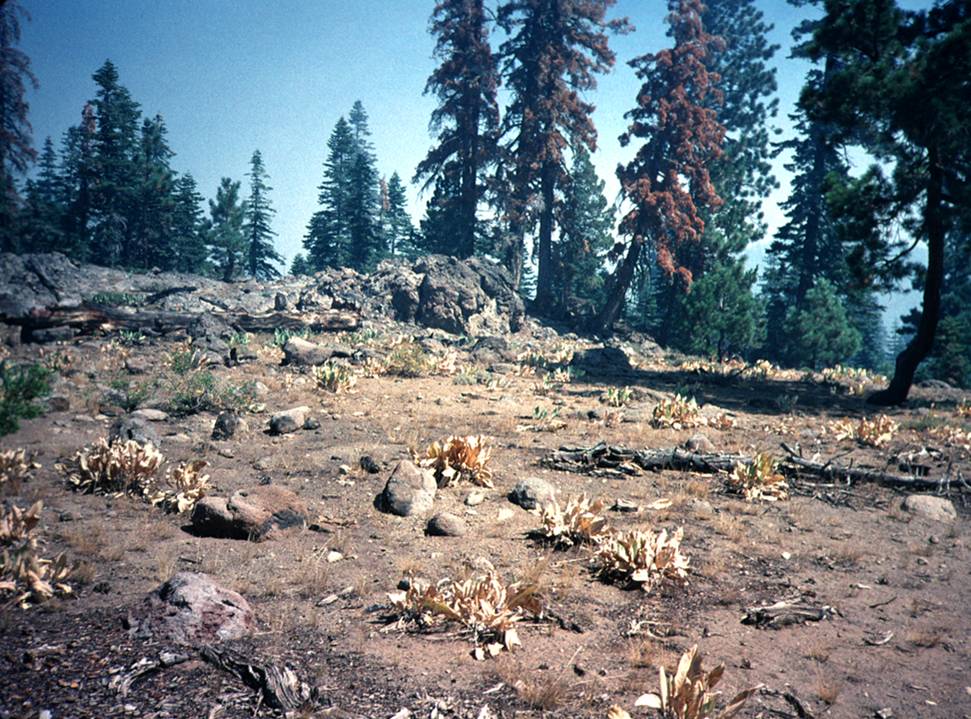 Is this a good barrier to fire spread?
2-44-S290-EP
Is this a good barrier to fire spread?
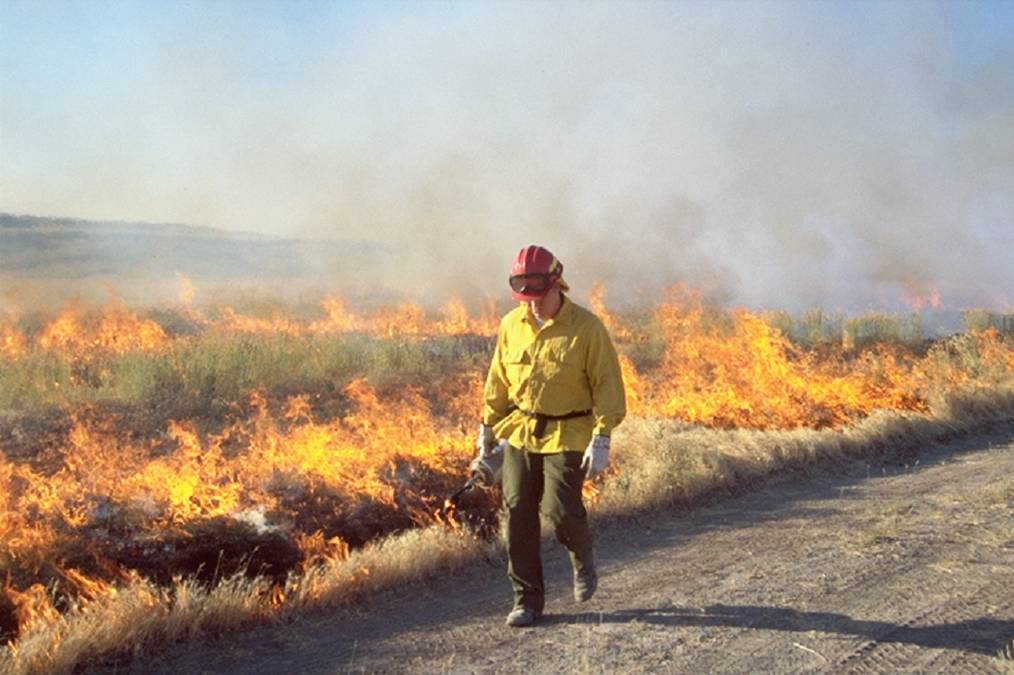 2-45-S290-EP
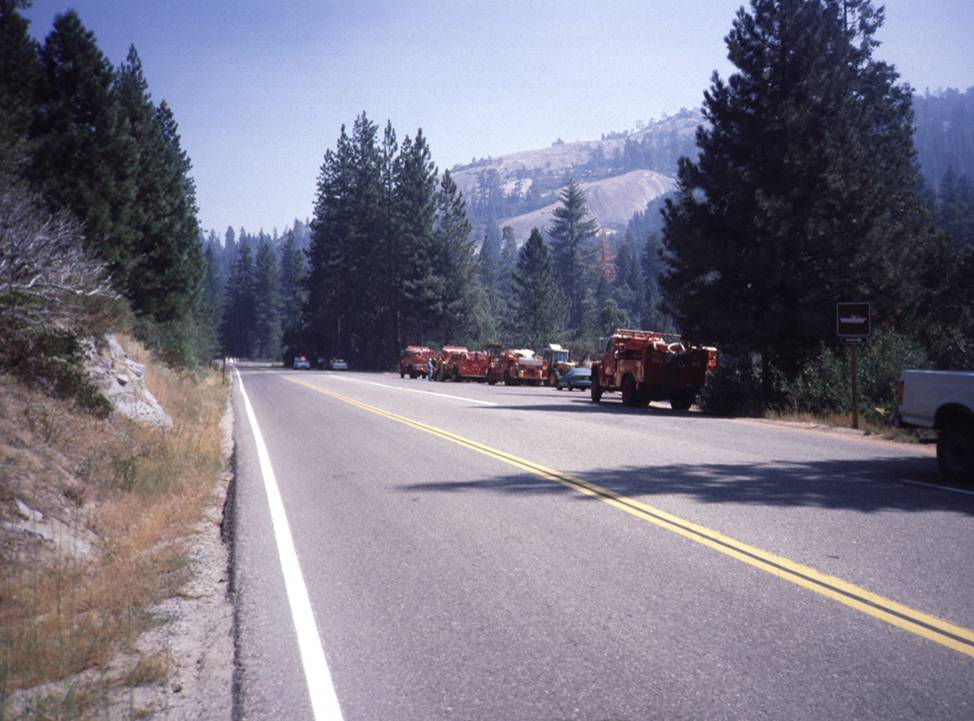 Is this a good barrier to fire spread?
2-46-S290-EP
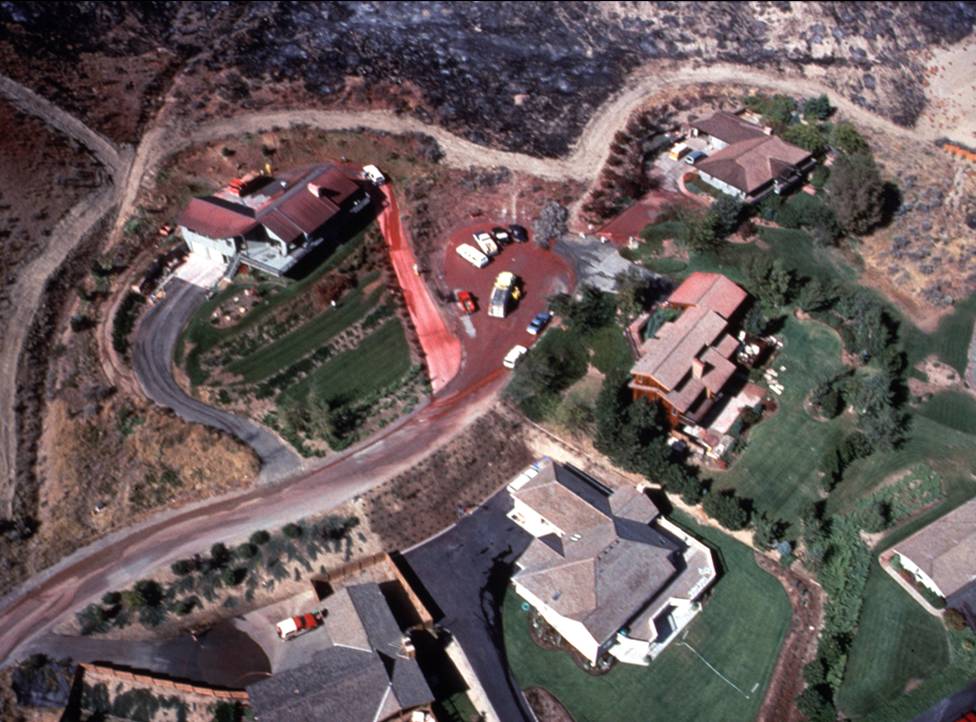 Is this a good barrier to fire spread?
2-47-S290-EP
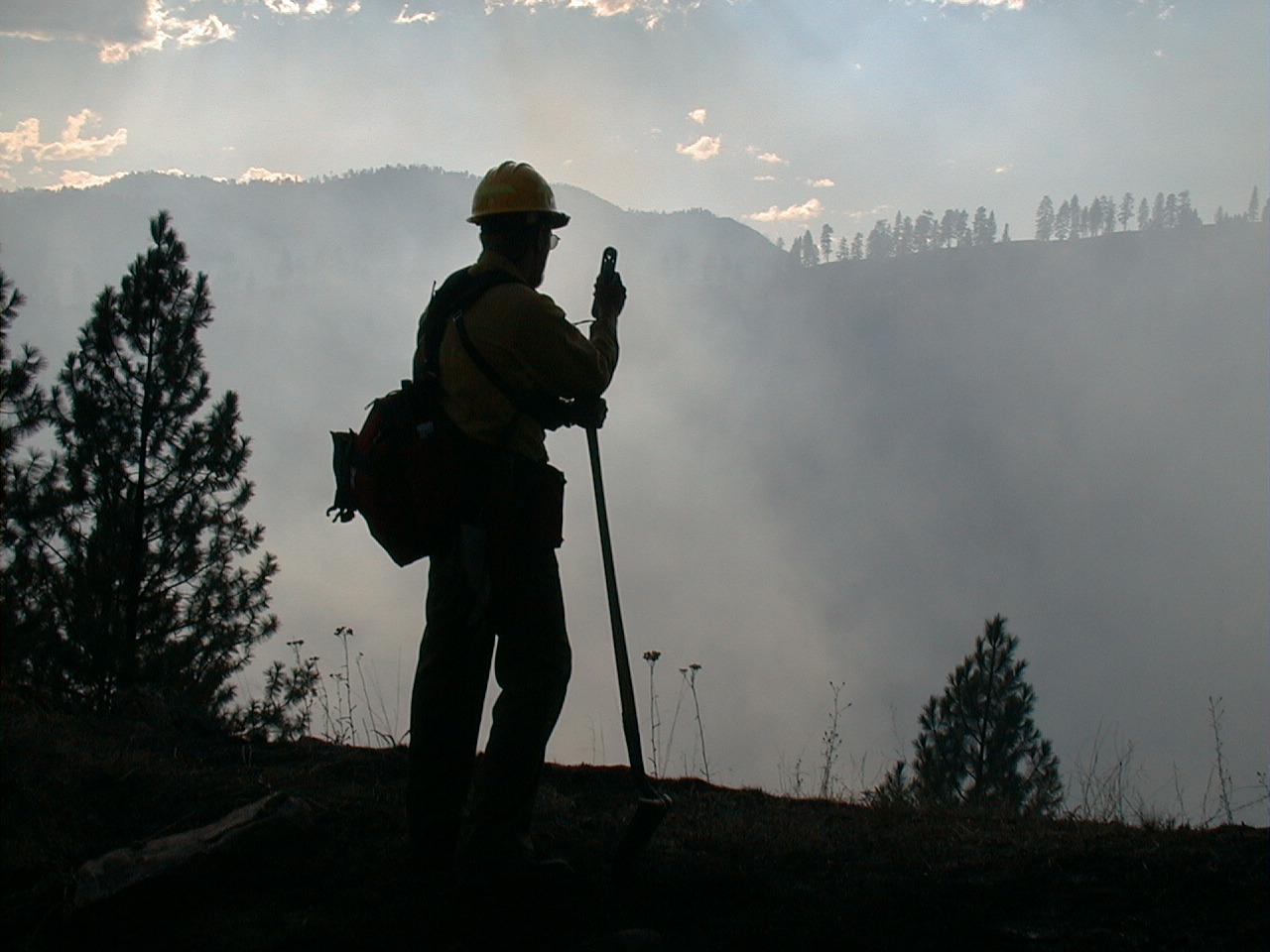 How Slope Percent Can Be Determined or Estimated in the Field
2-48-S290-EP
% Slope vs. Degrees
Rise
Run
Percent slope =
X 100
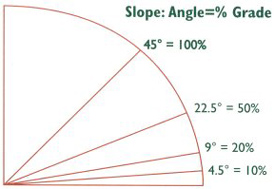 45o
100%
RISE
1 foot
1 foot
RUN
Slope Meter
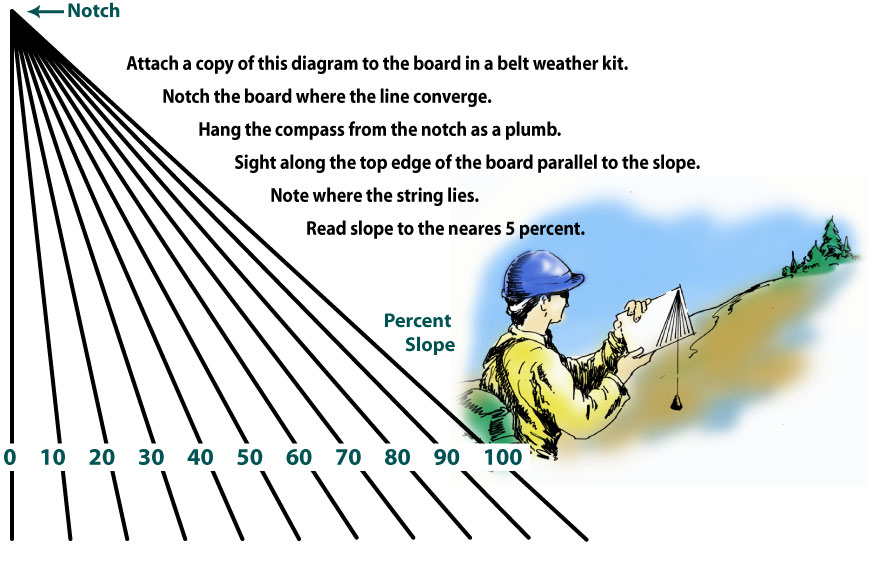 Review Unit 2 Objectives
Identify standard features on a topographic map.
Describe how topography affects fuels and their availability for combustion.
Describe how topography can affect the direction and rate of spread of wildland fires.
Review Unit 2 Objectives
4.	Describe how changes in fuel and topography can provide full and partial barriers to the spread of wildland fires.
5.	Describe how slope percent can be determined or estimated in the field.